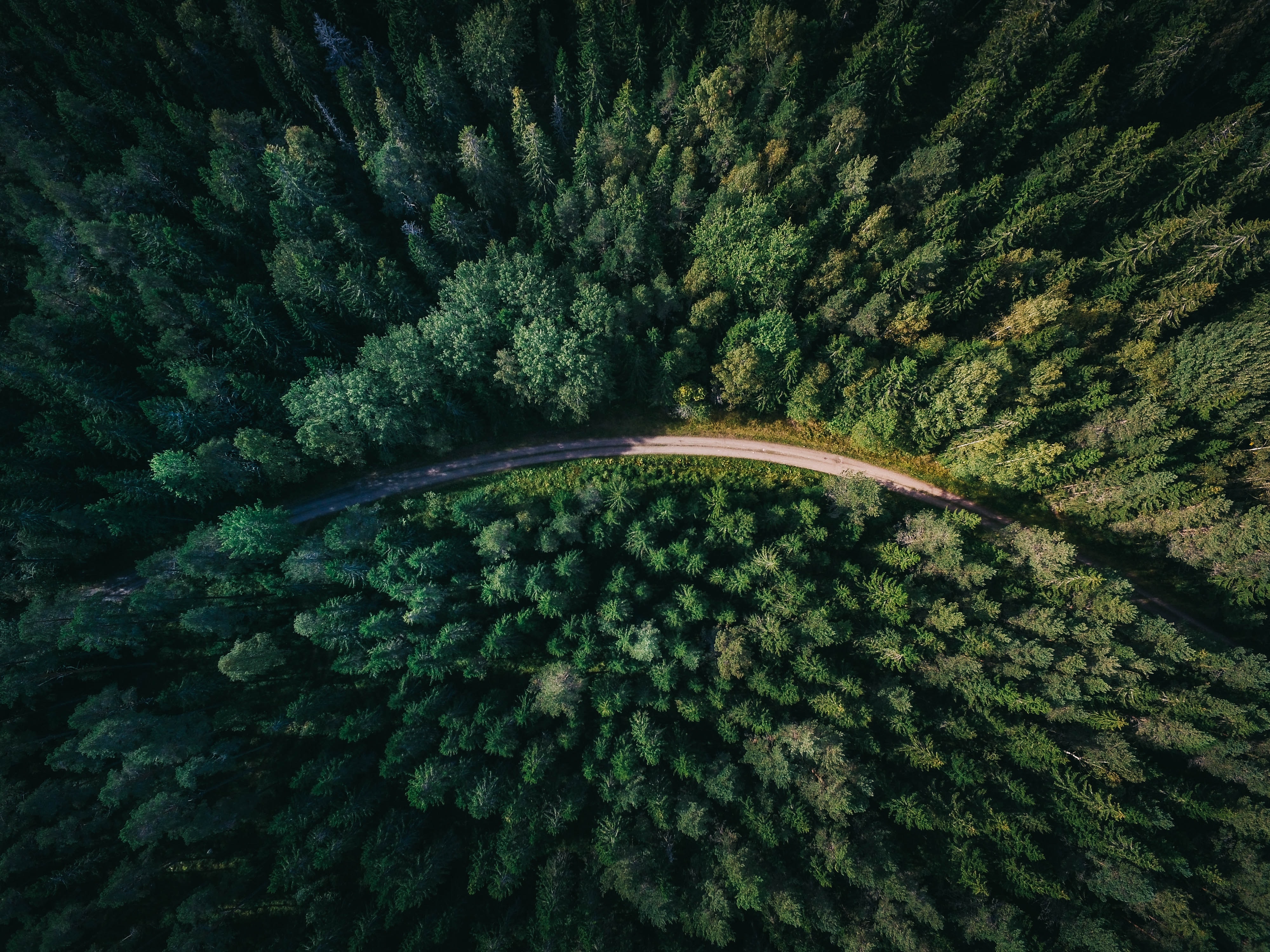 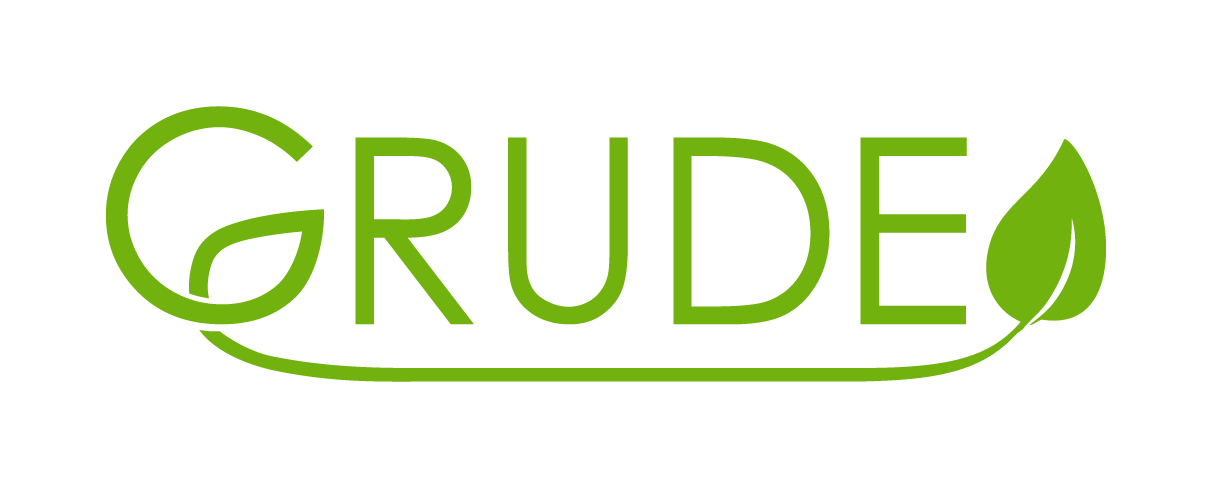 Infographics
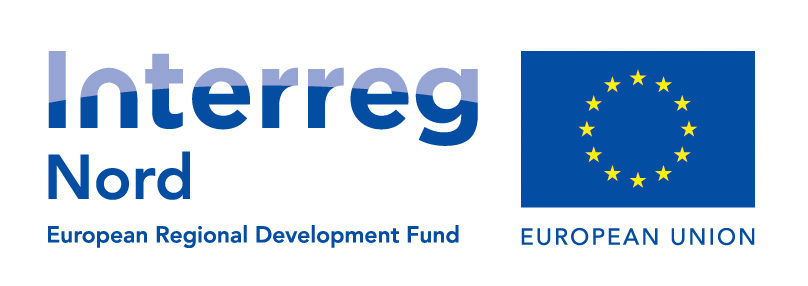 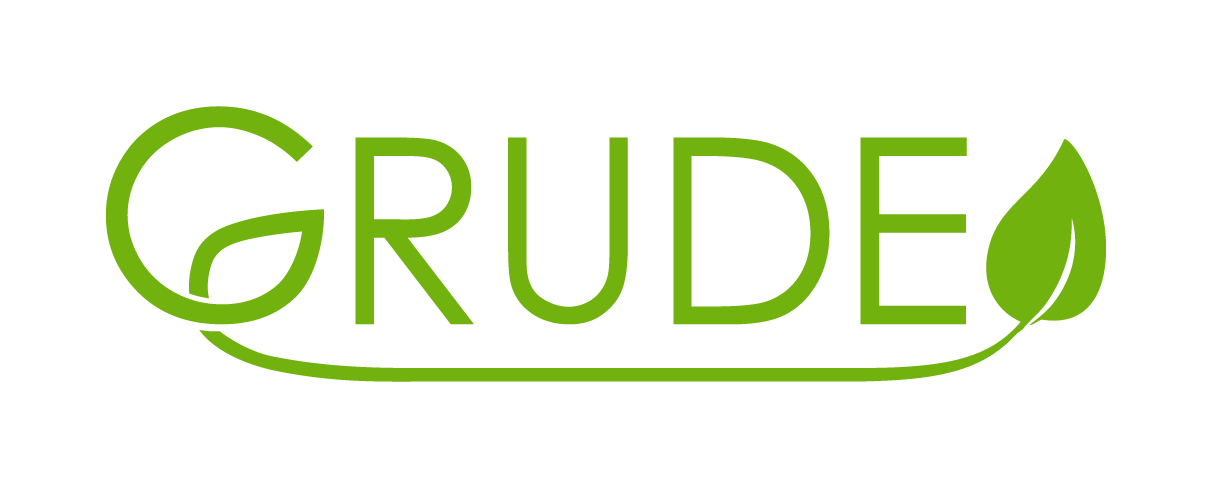 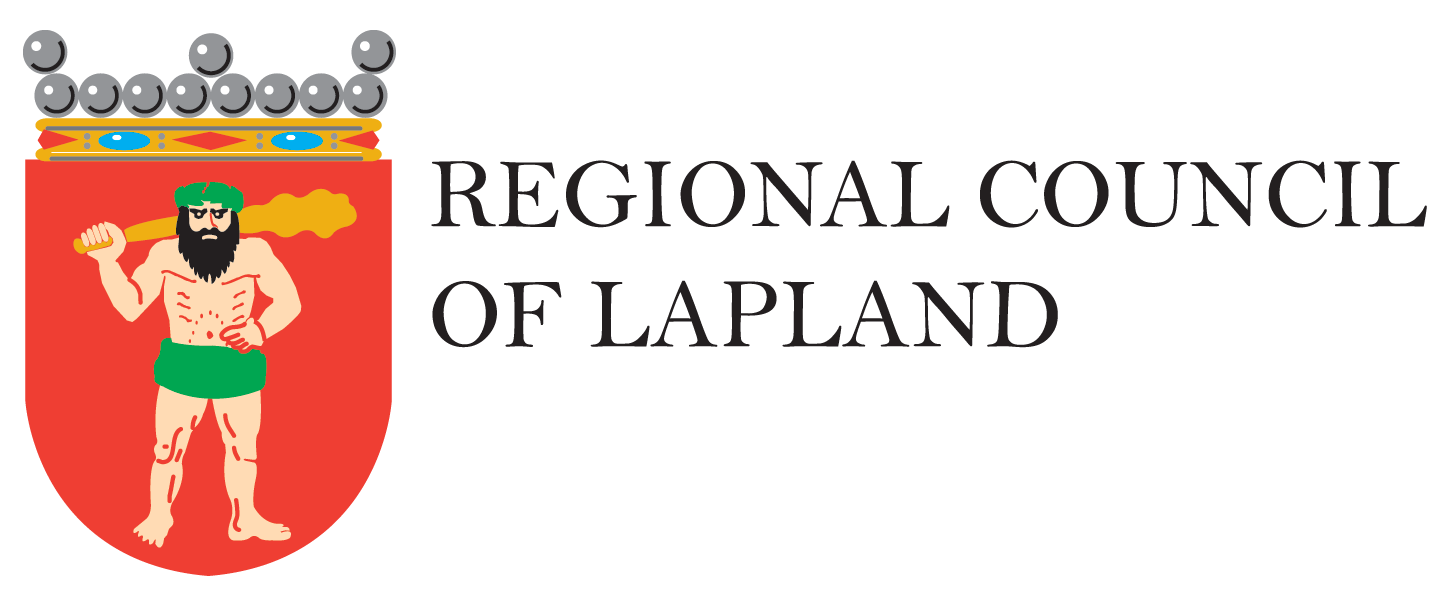 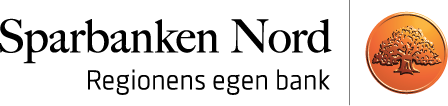 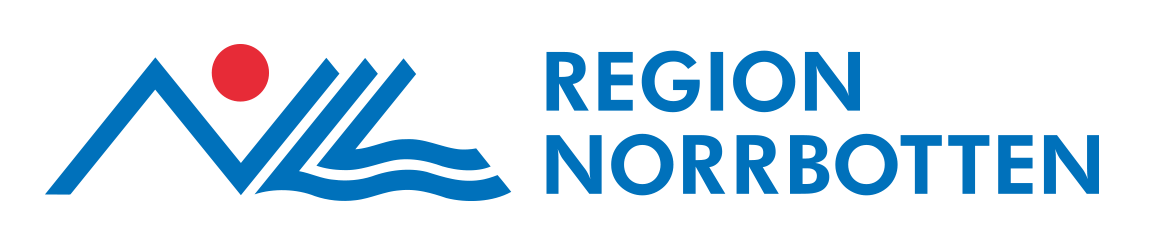 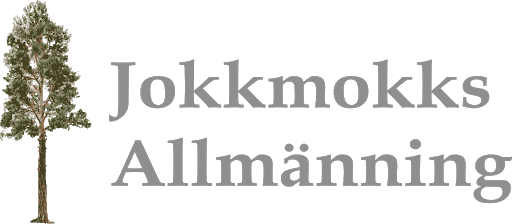 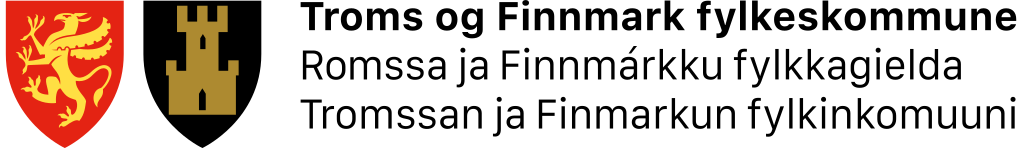 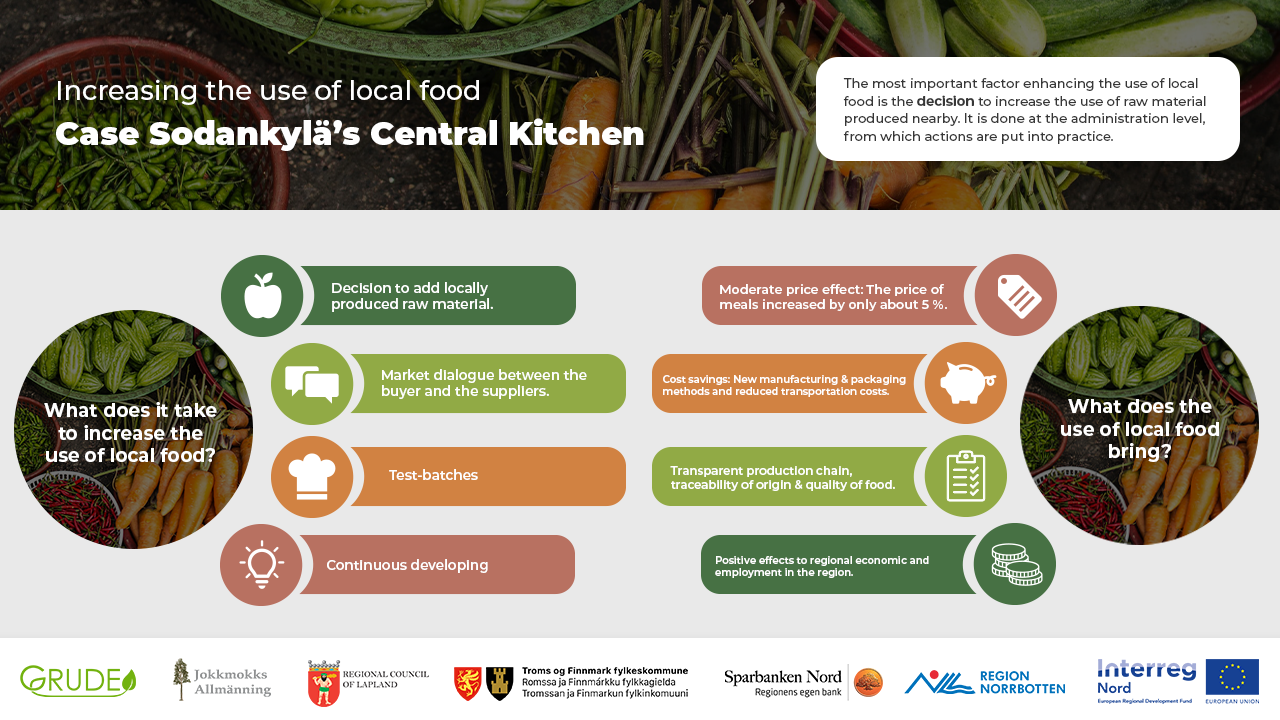 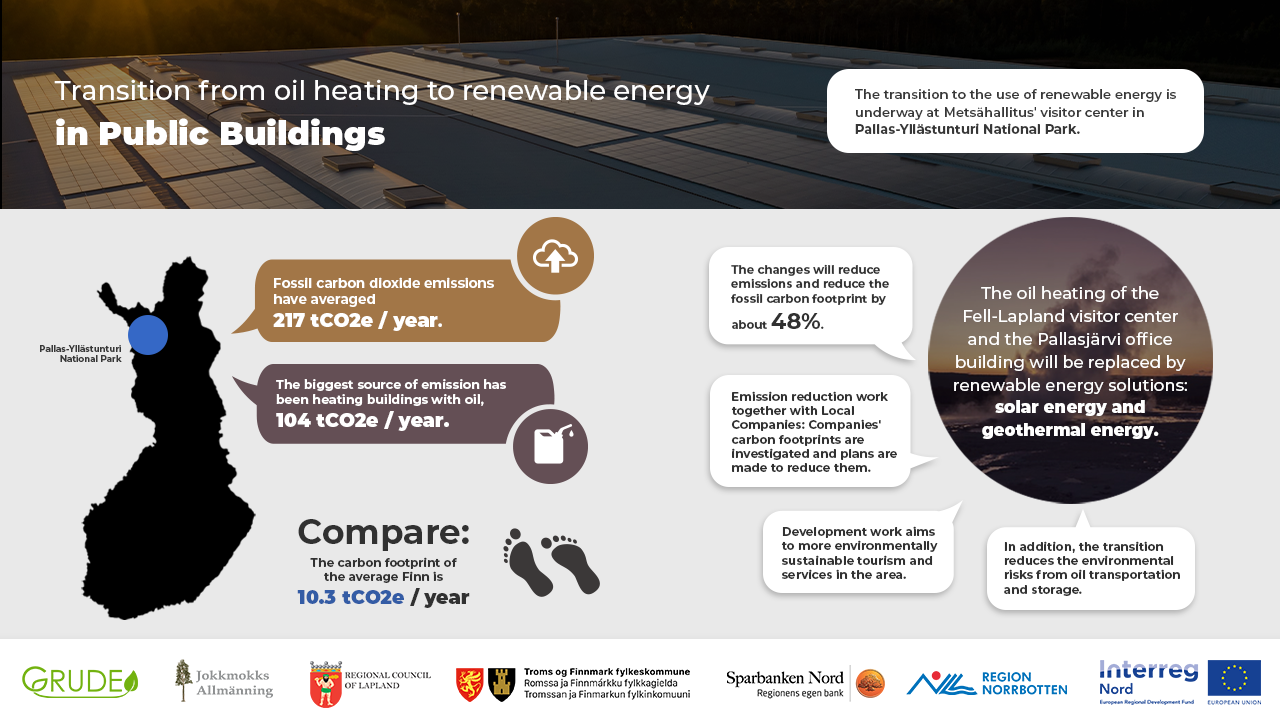 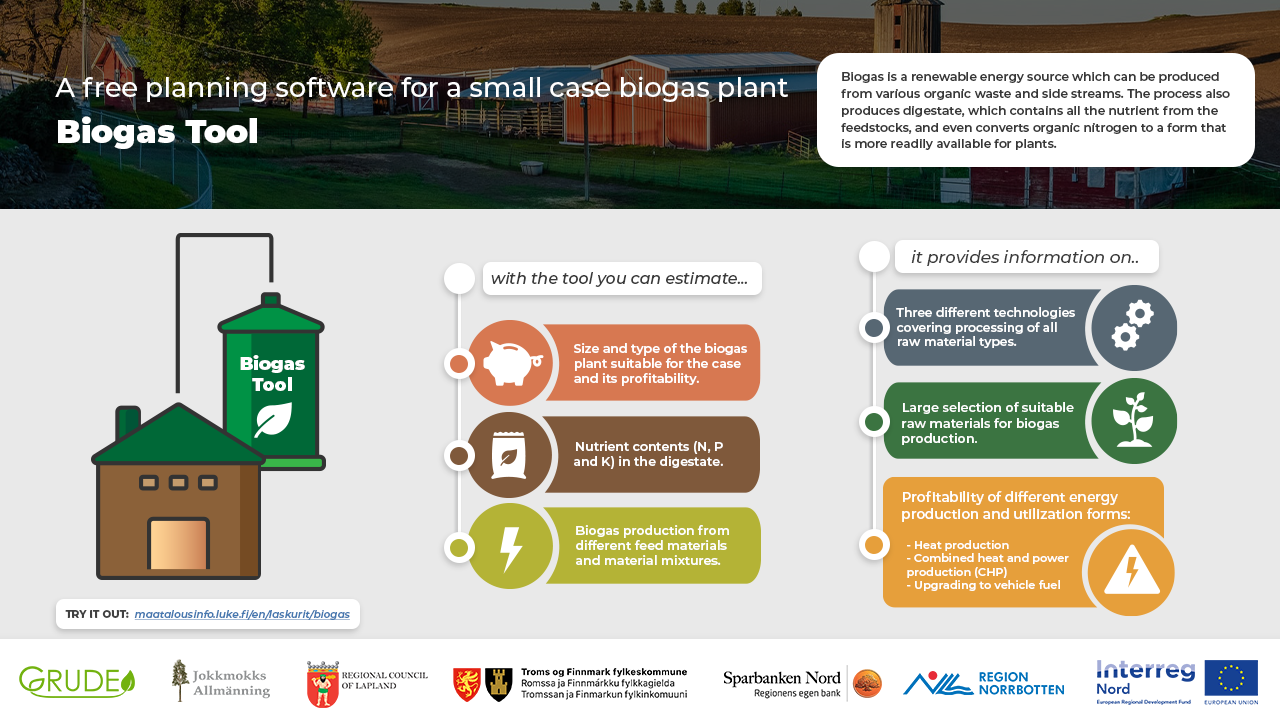 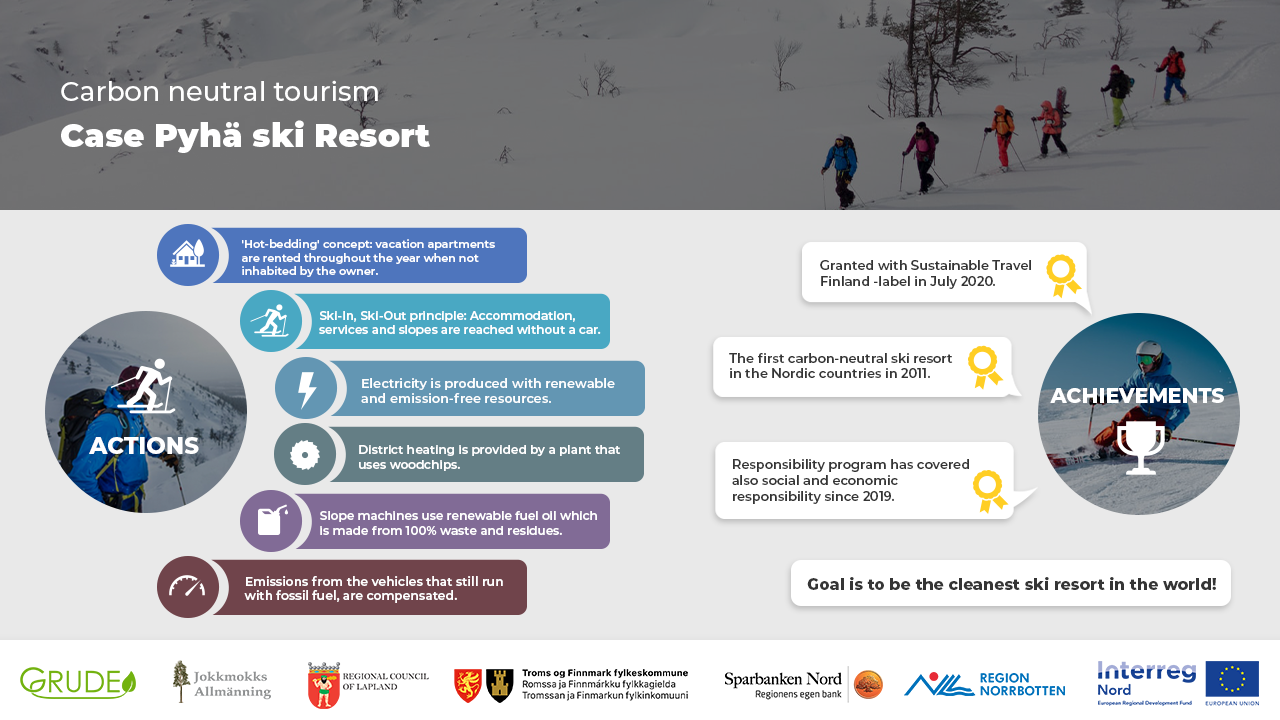 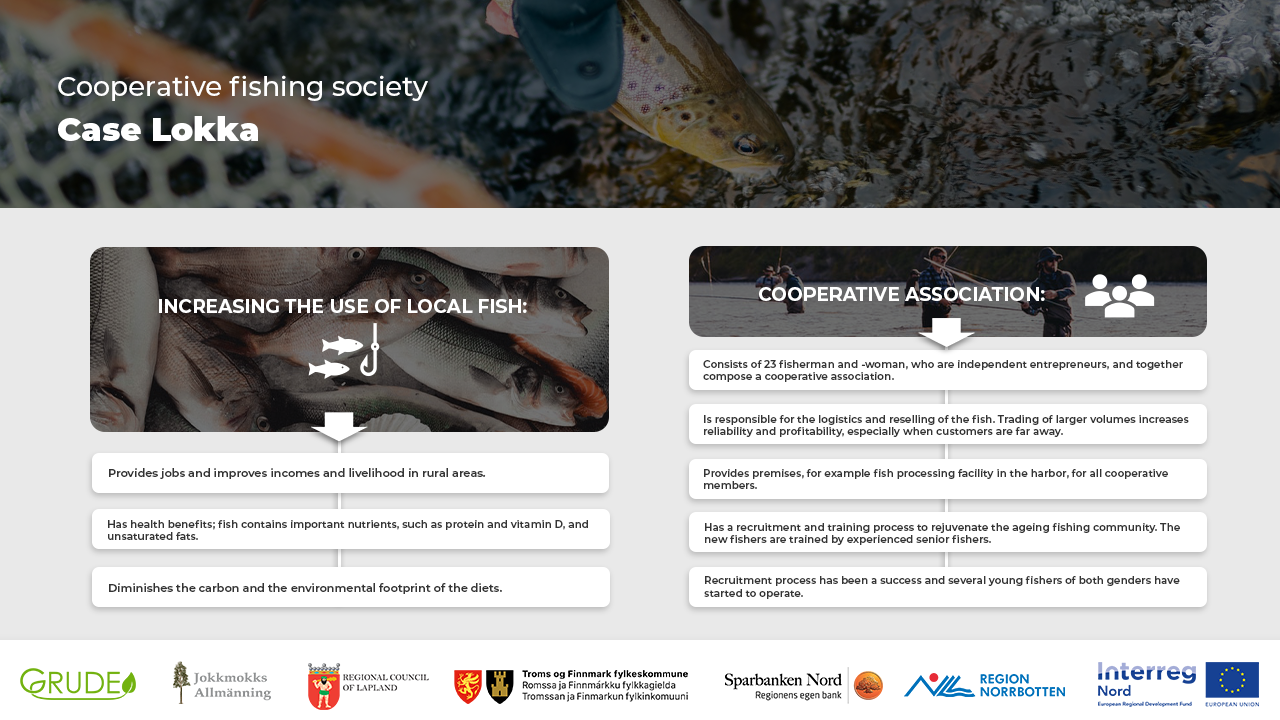 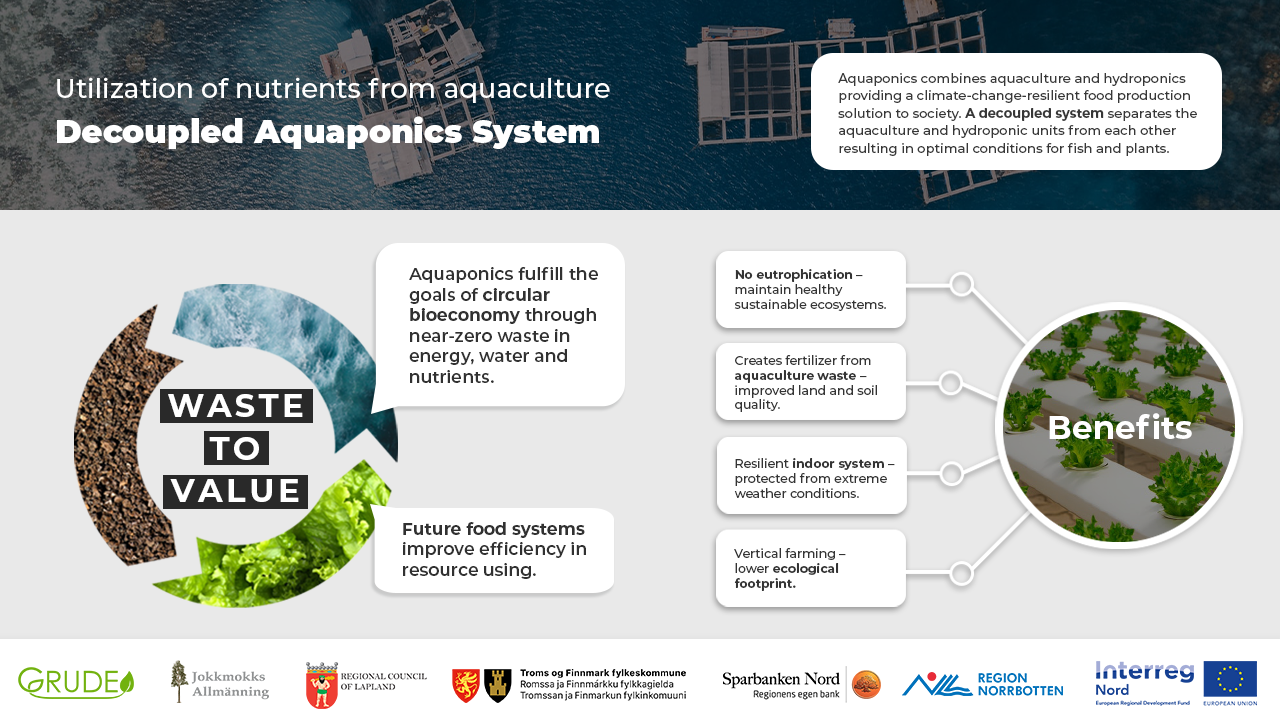 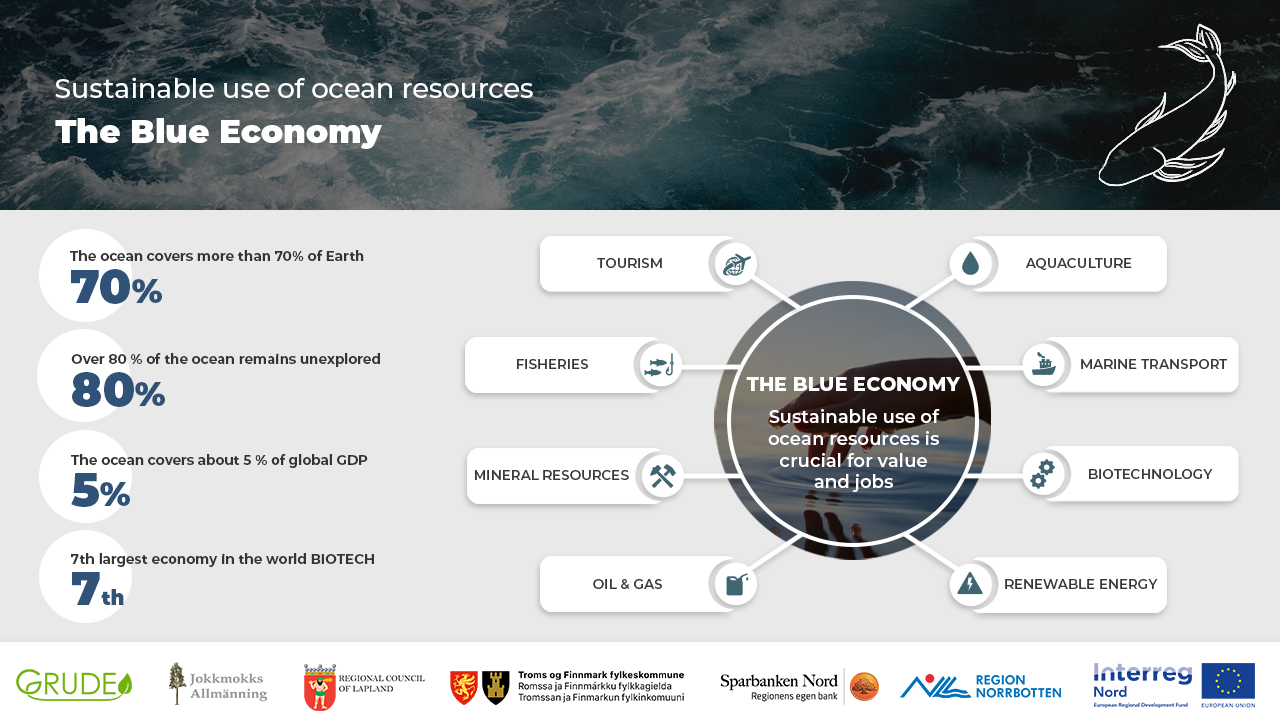 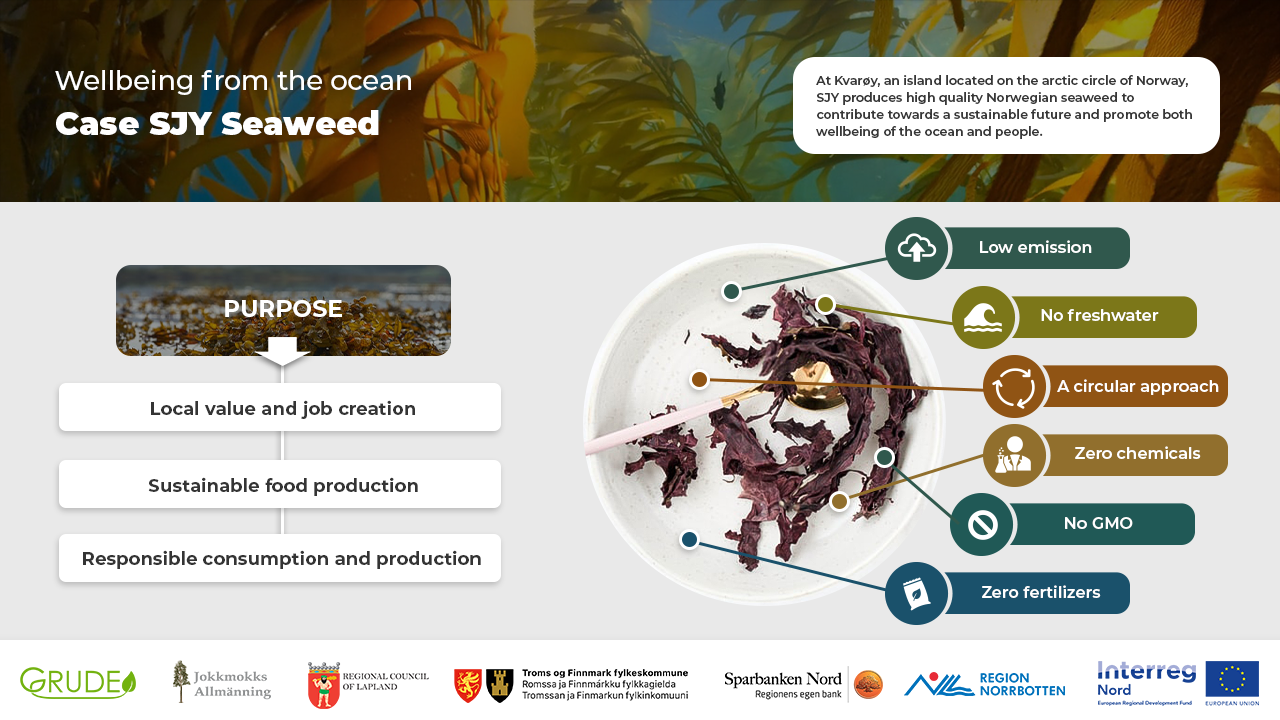 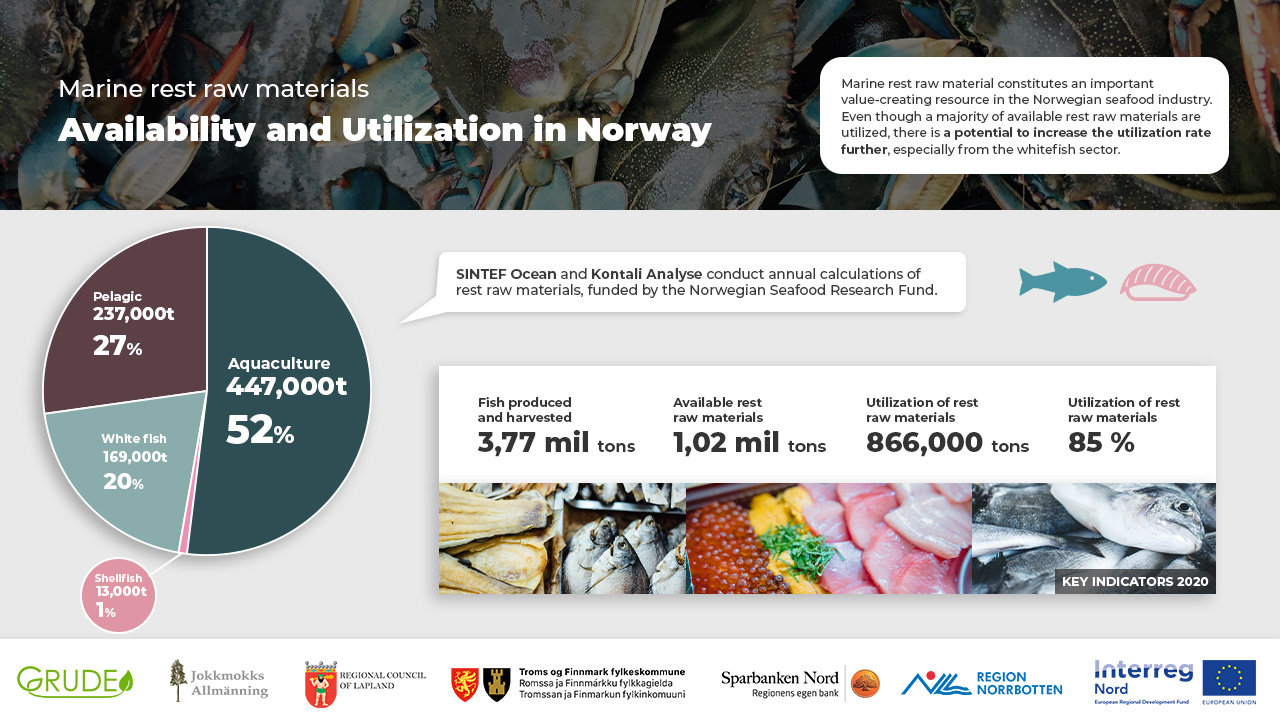 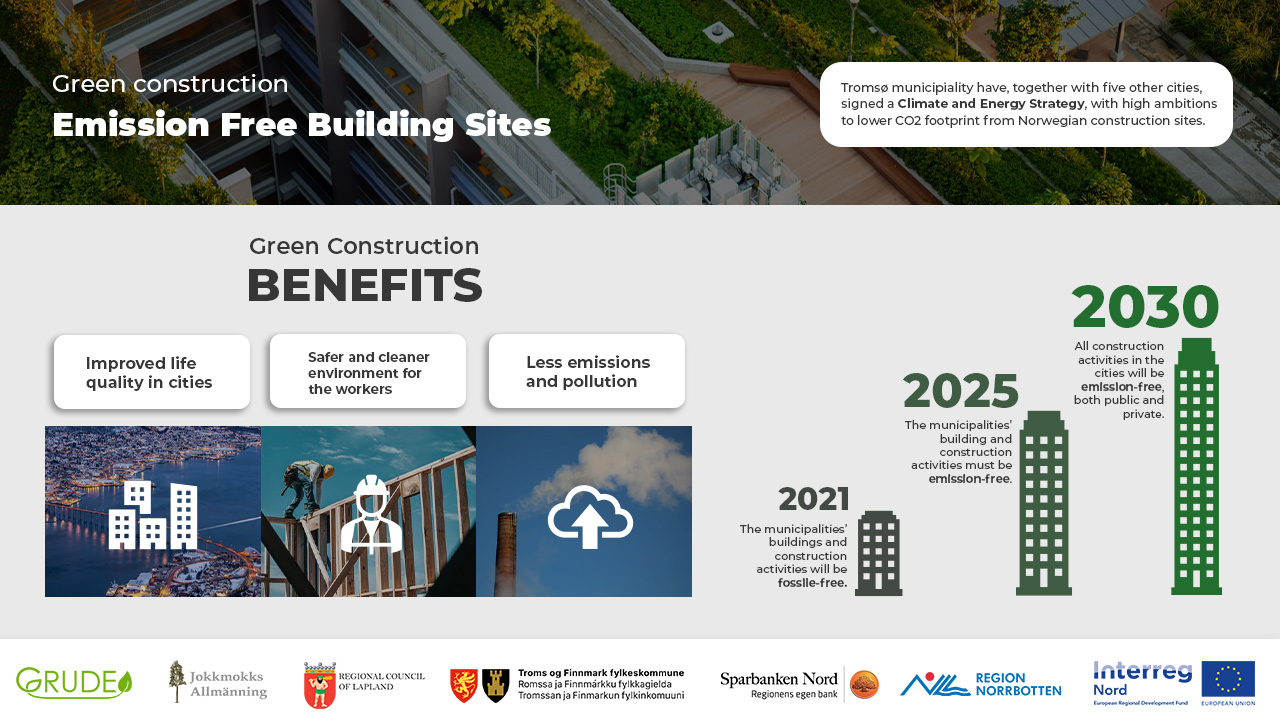 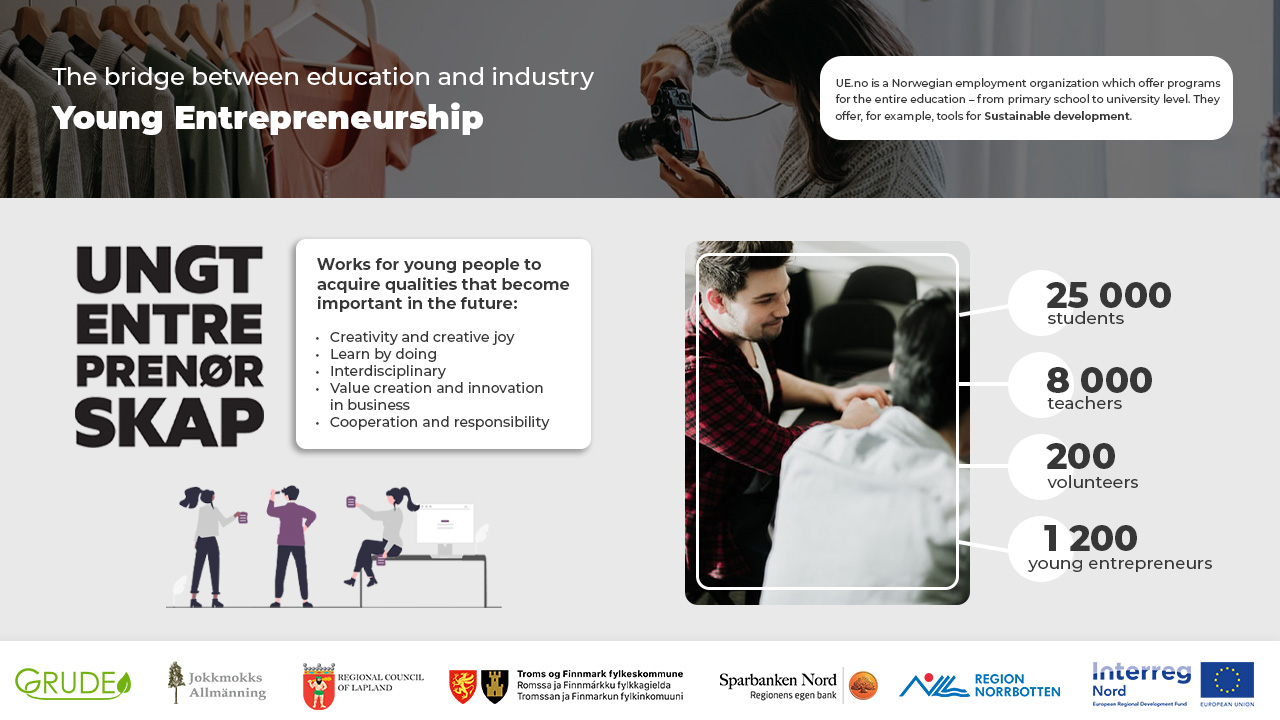 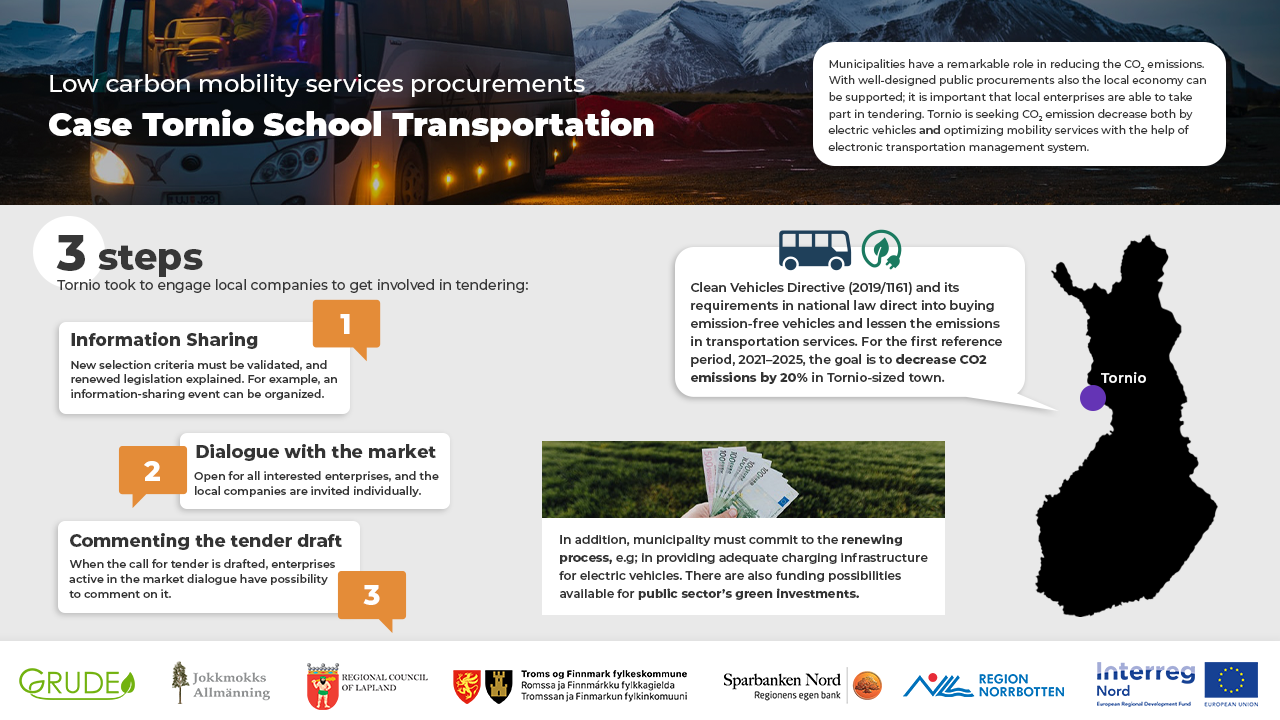 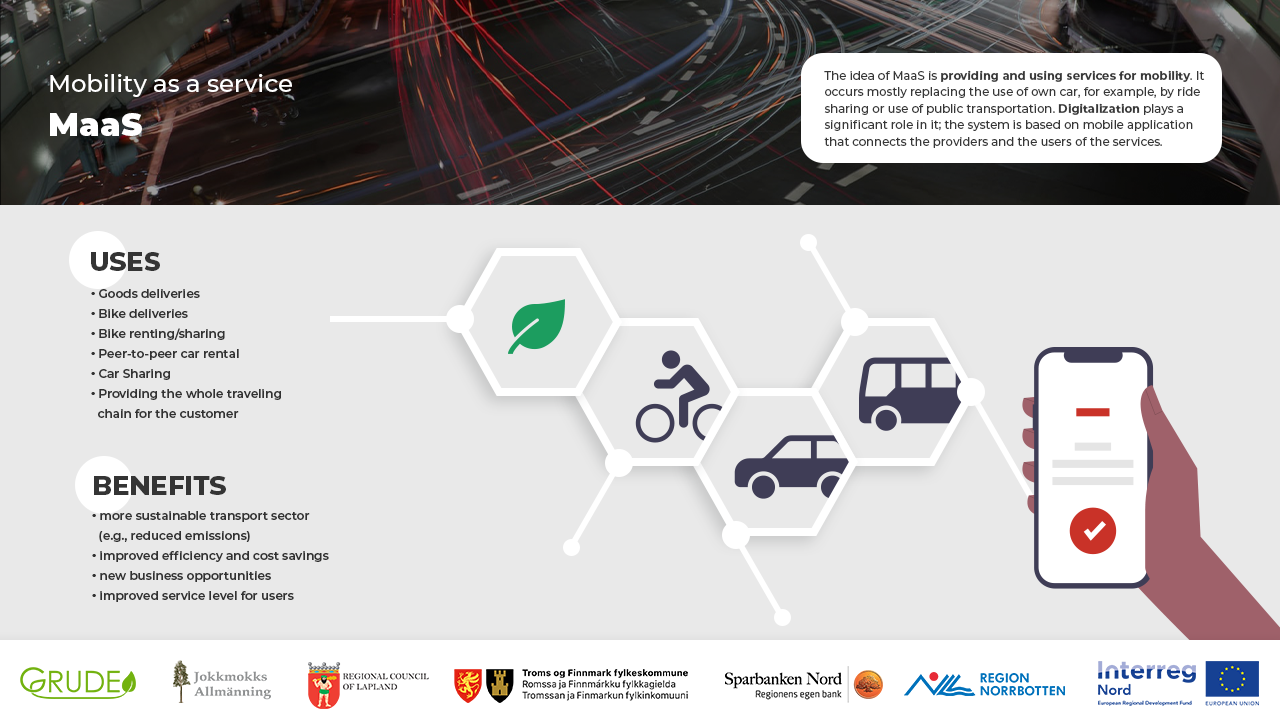 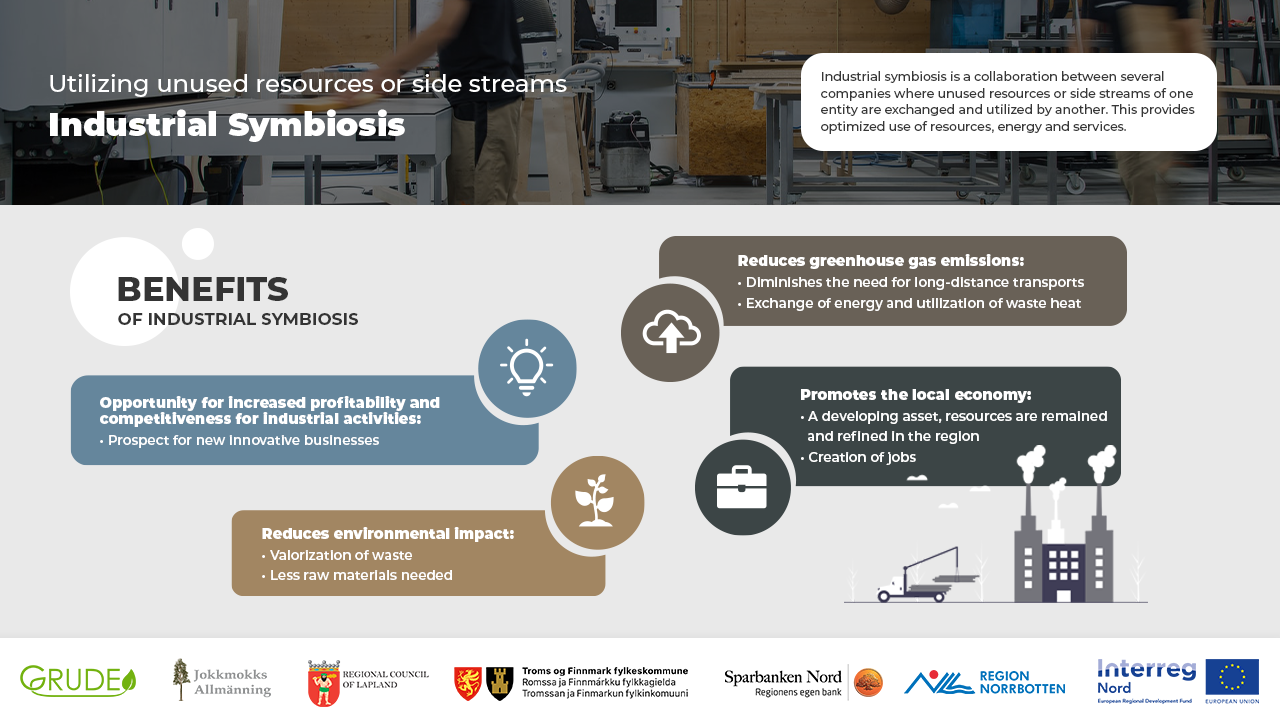 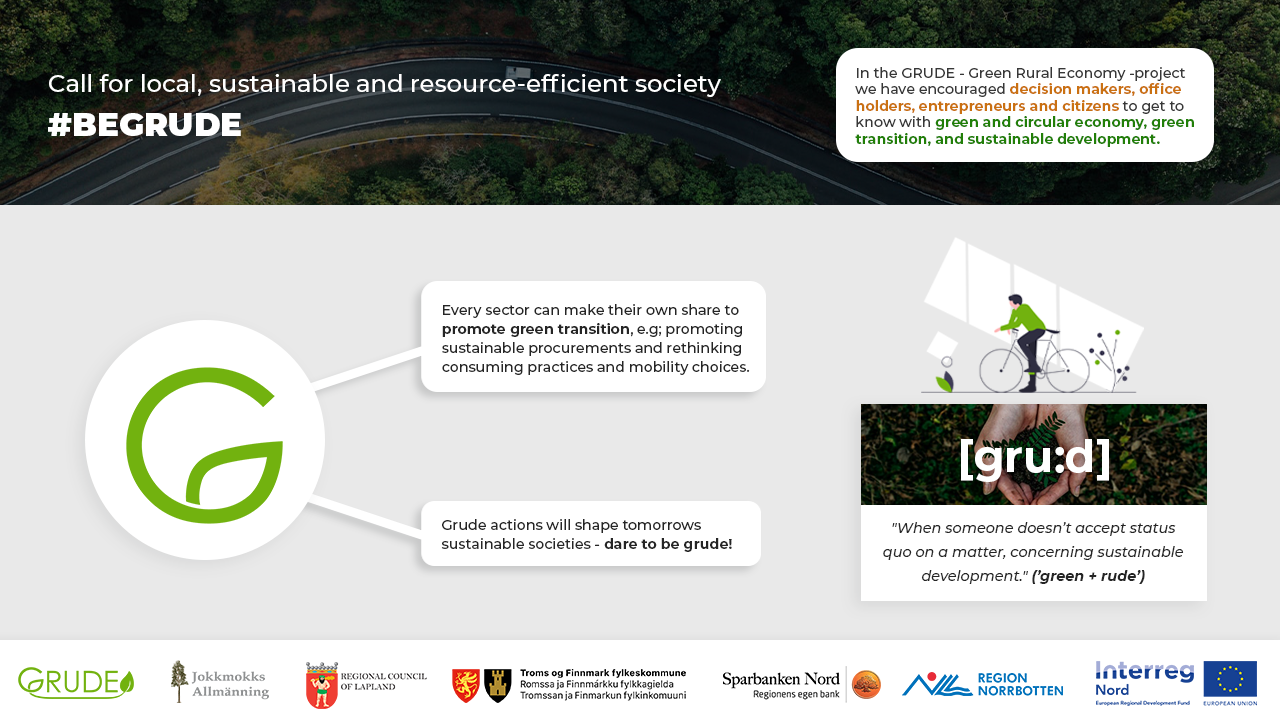 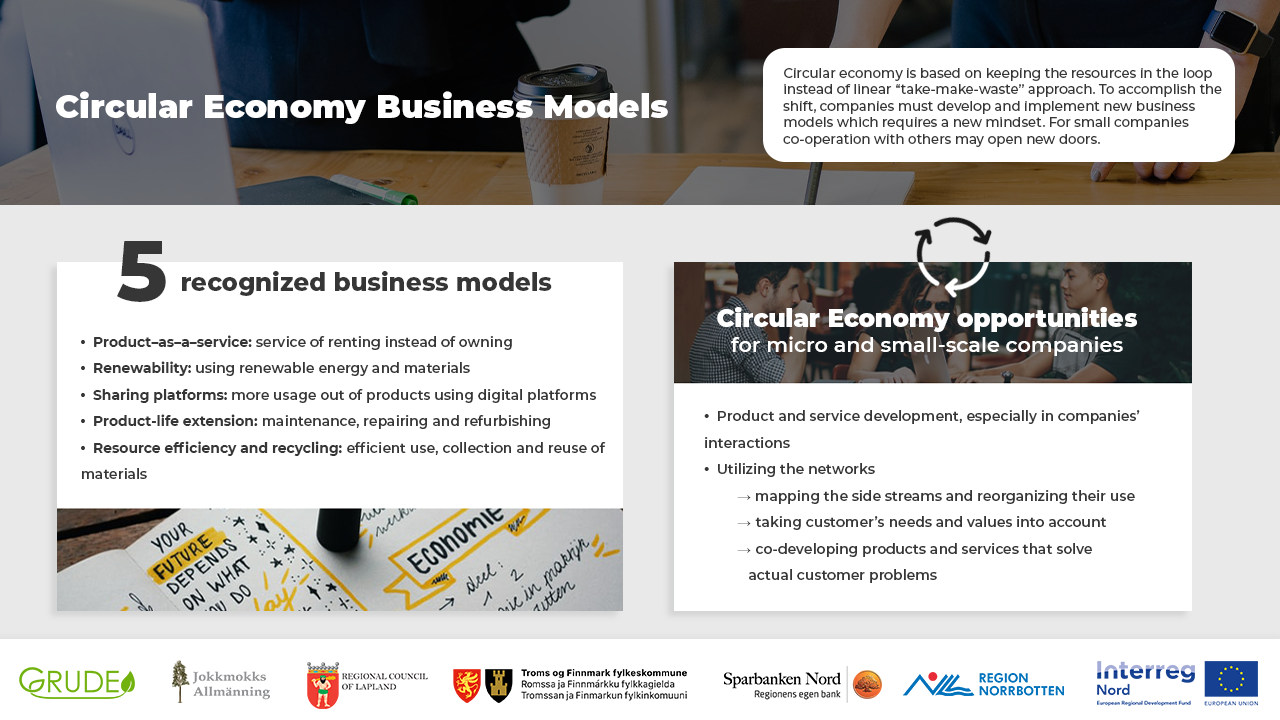 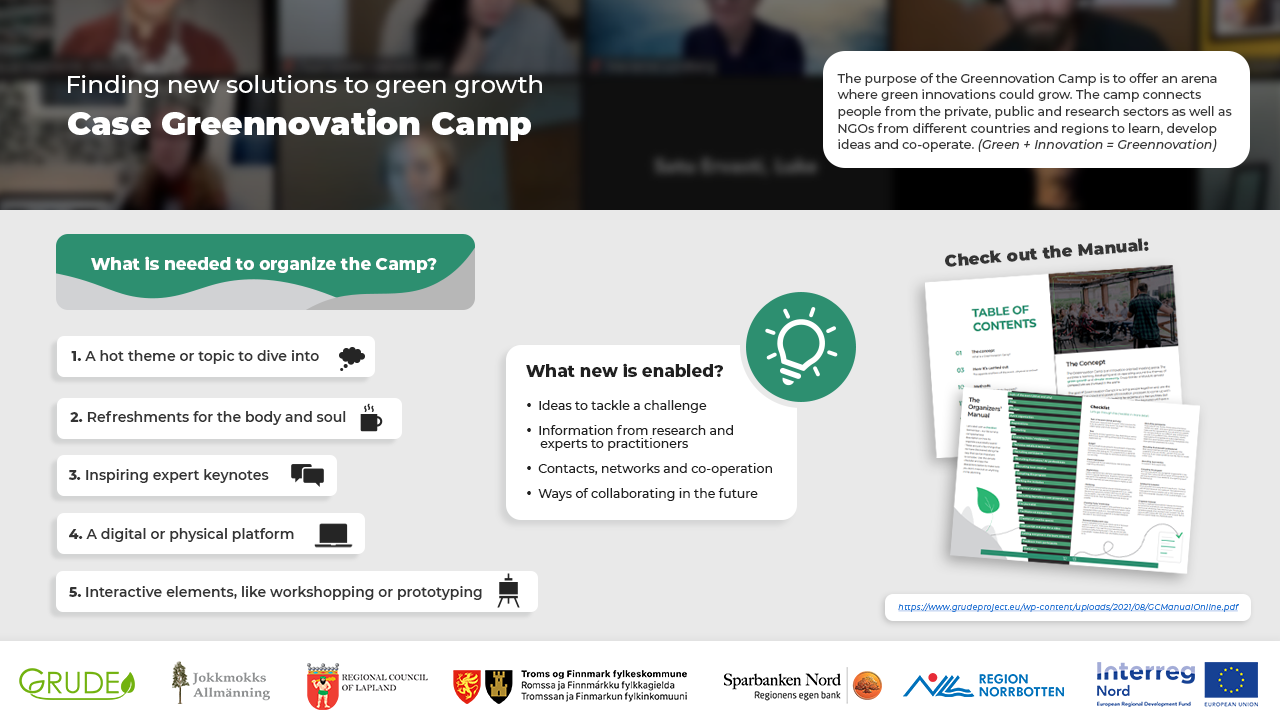 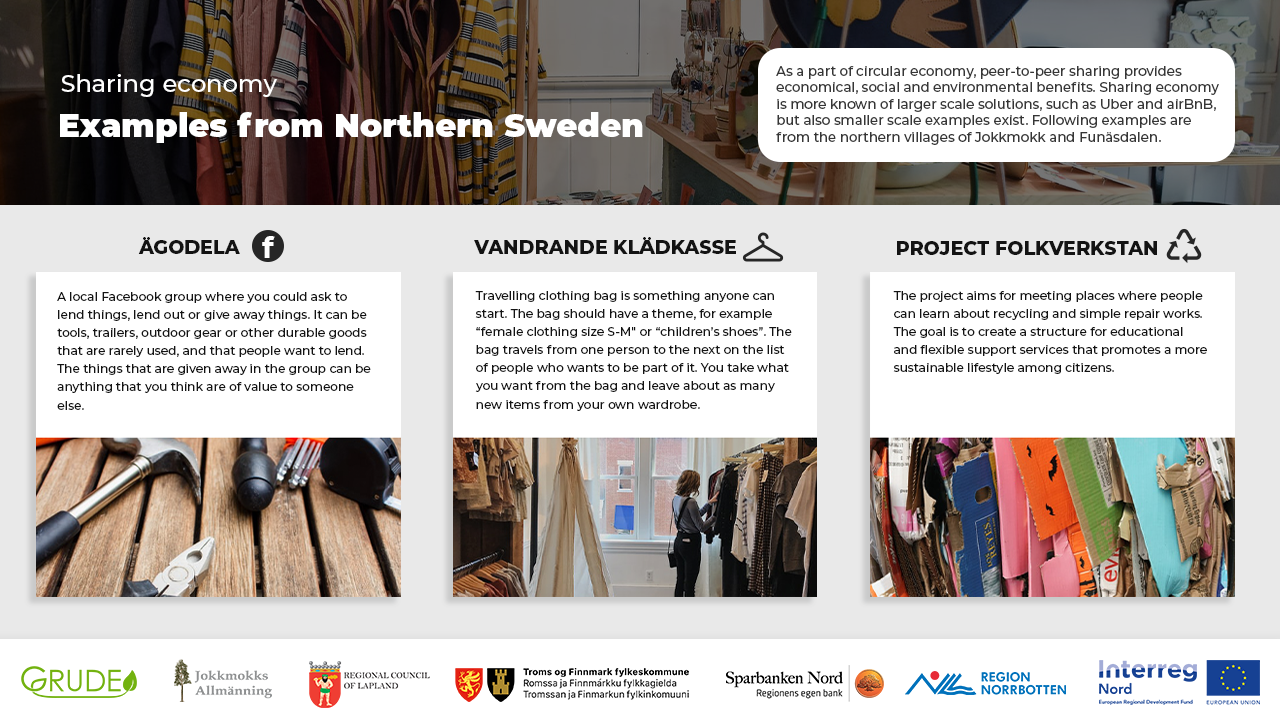 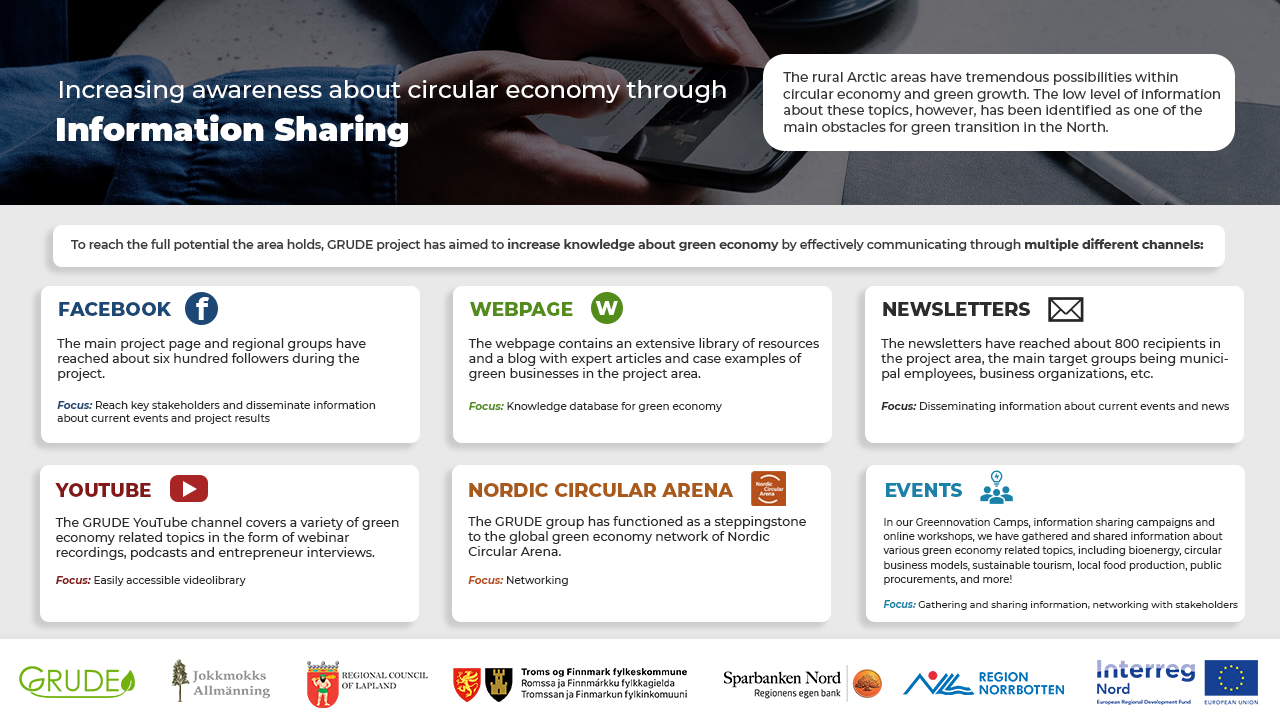 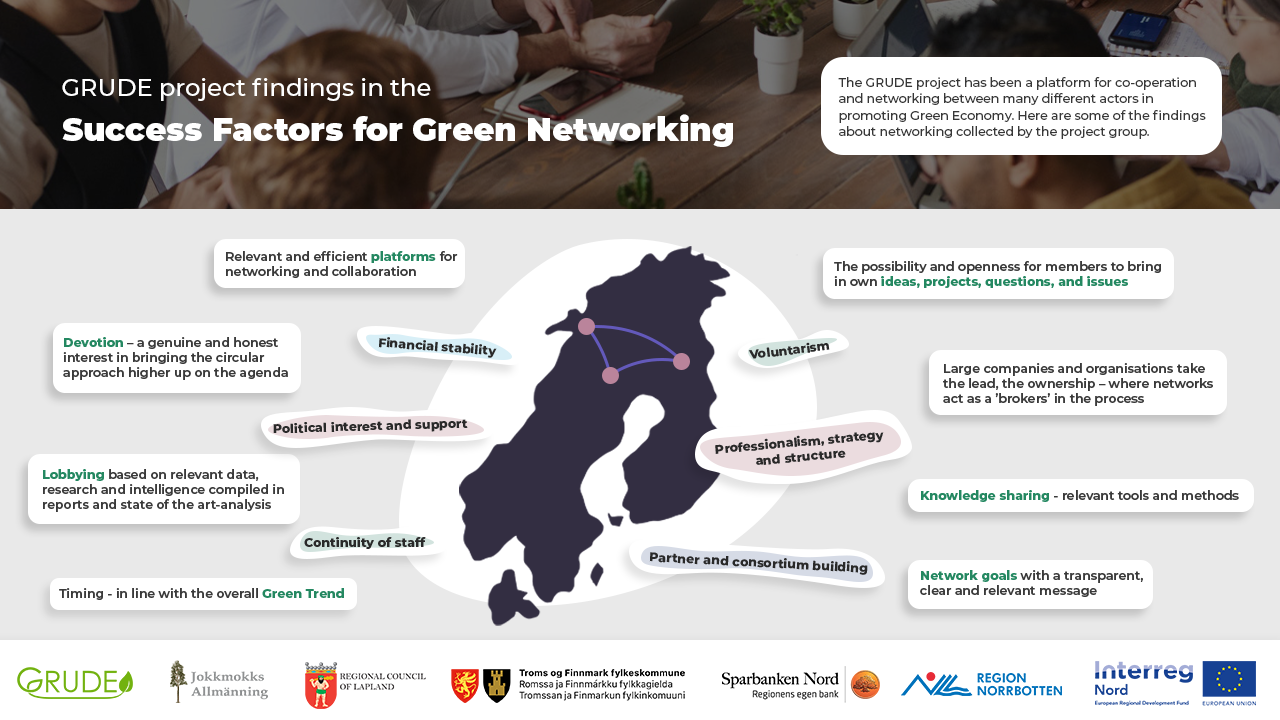 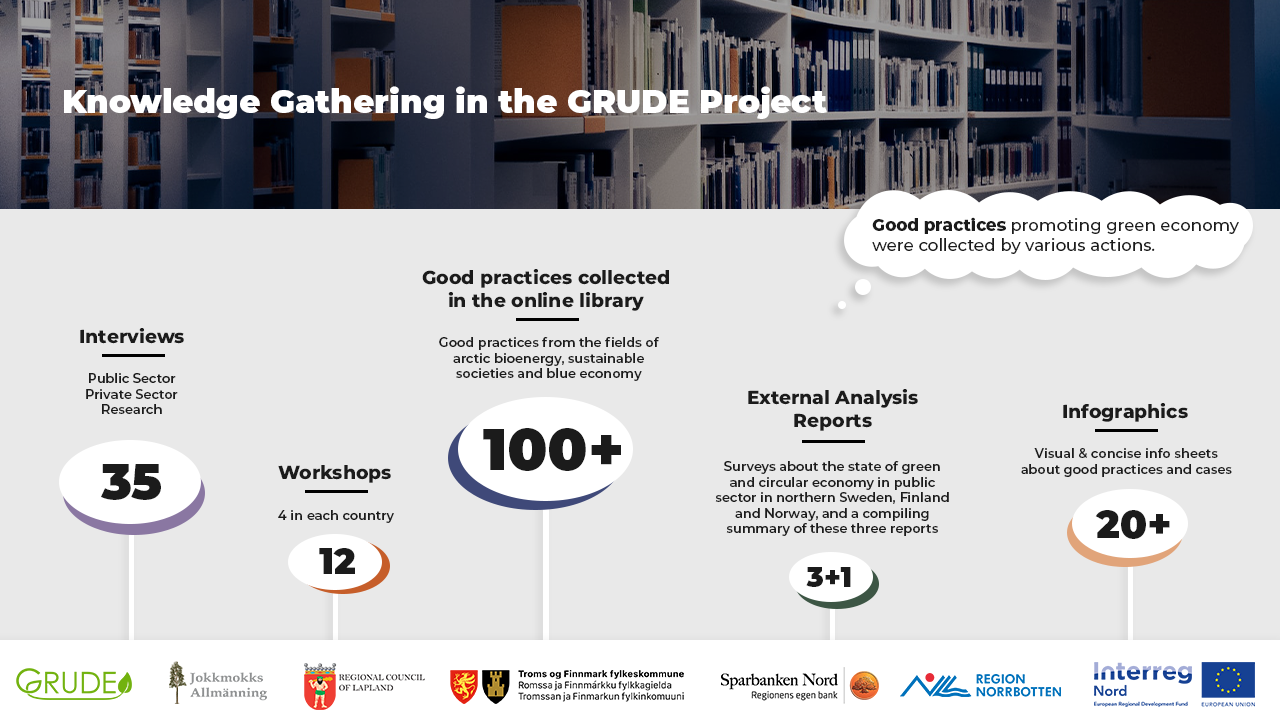